TEXAS SET: LPL0423
LUBBOCK RETAIL INTEGRATION TASK FORCE
Nov 01, 2022
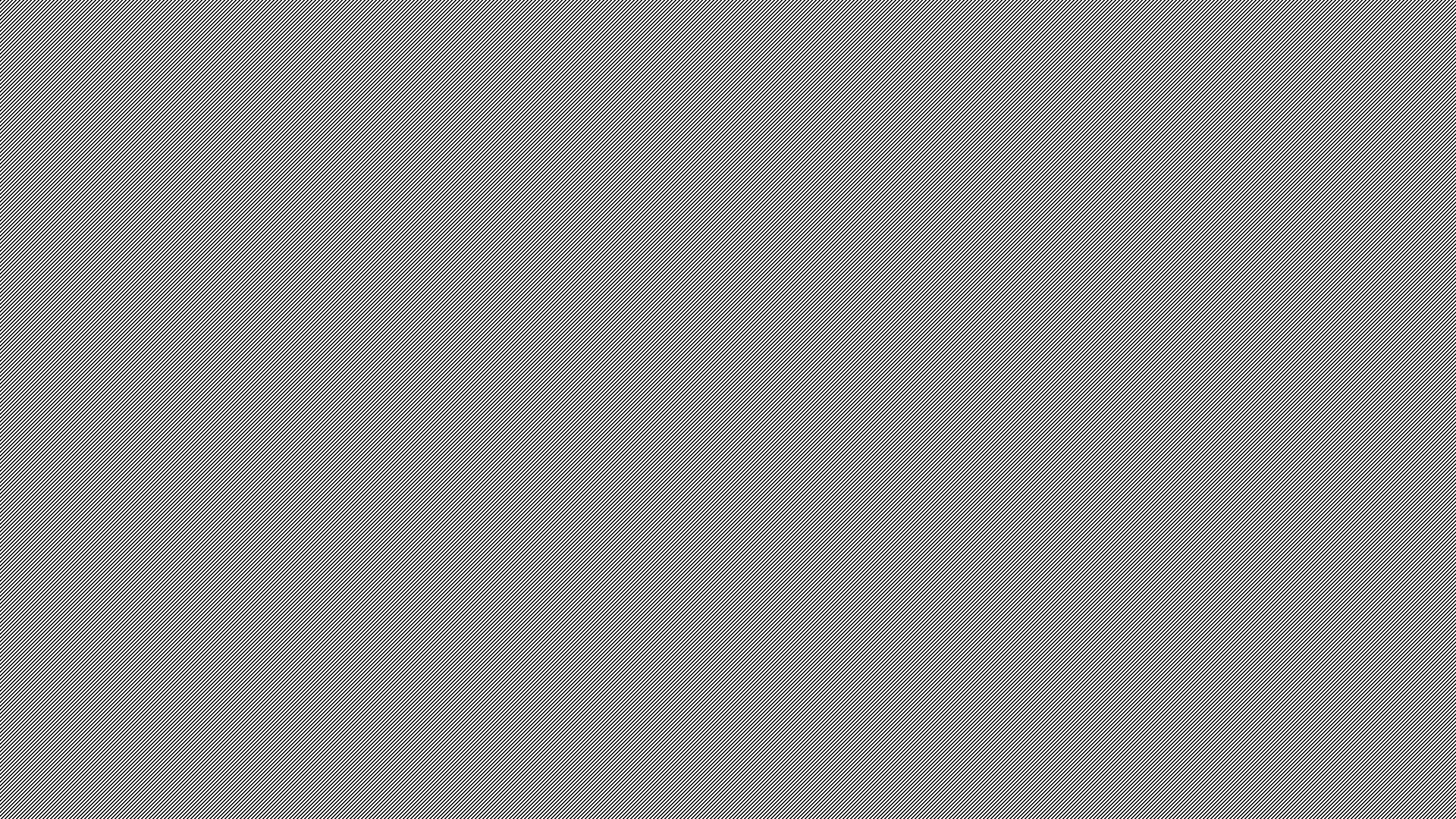 LPL0423 key dates
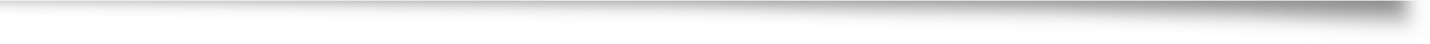 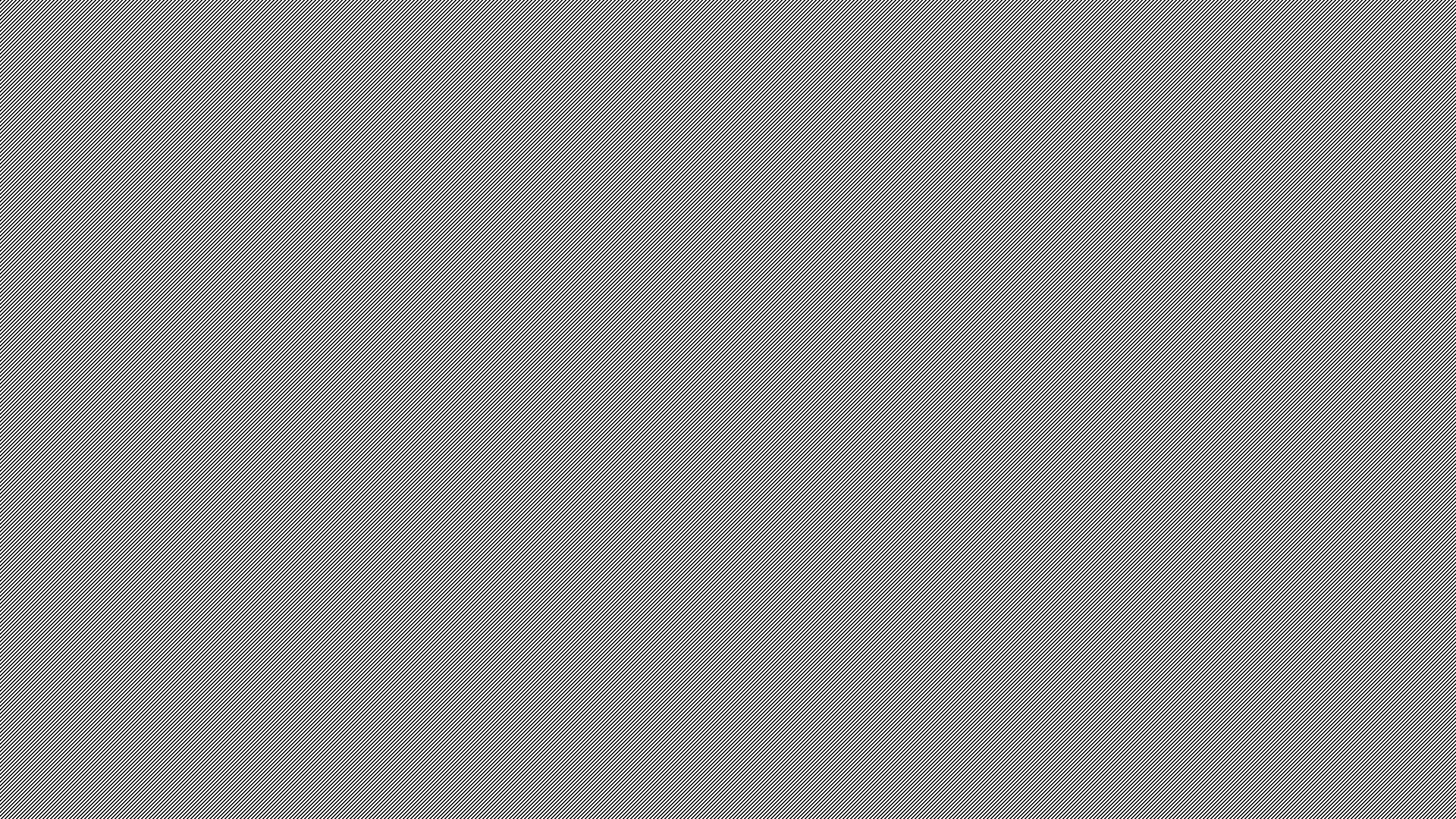 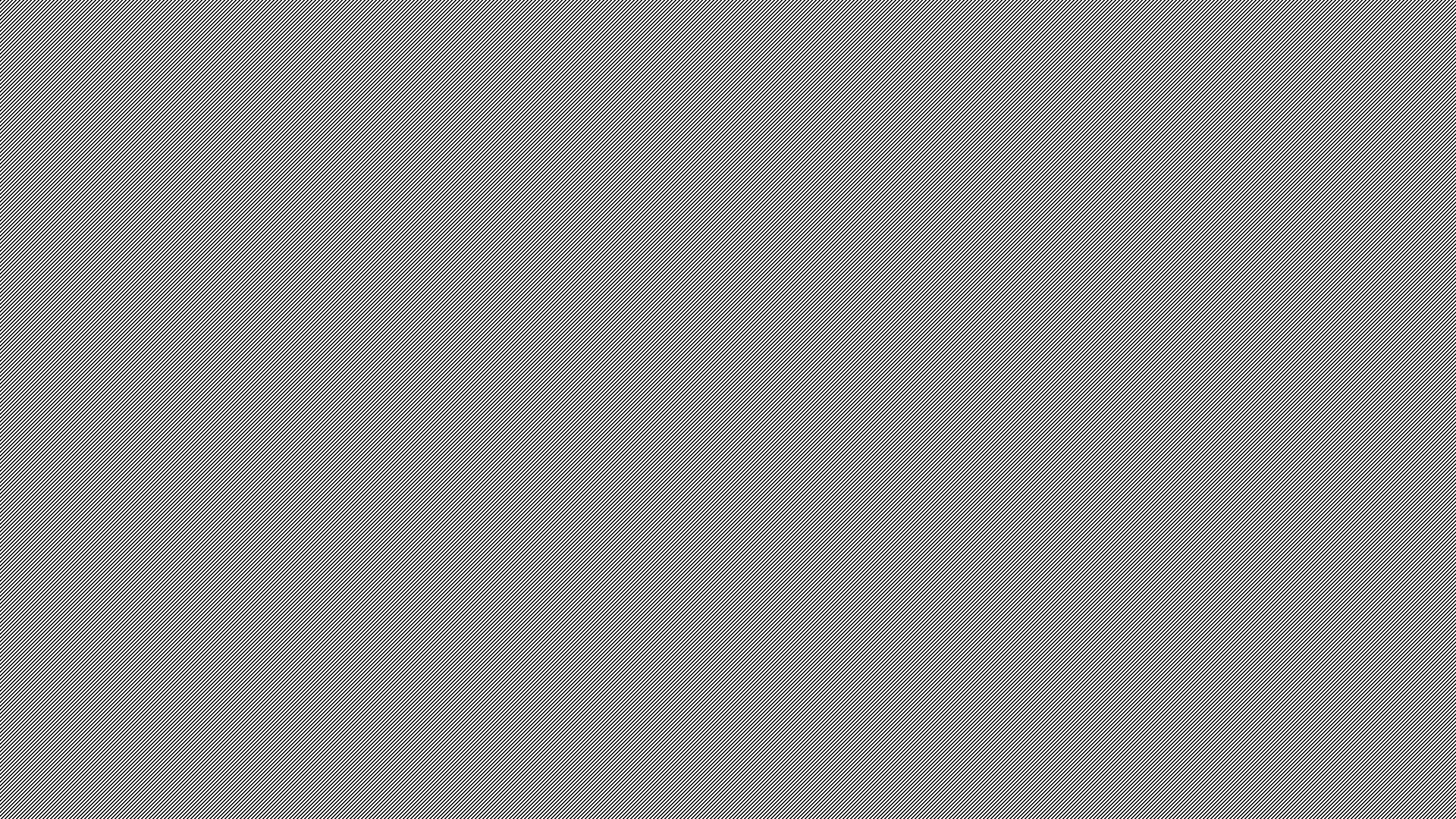 TESTING
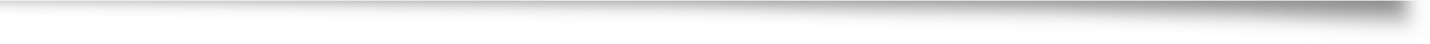 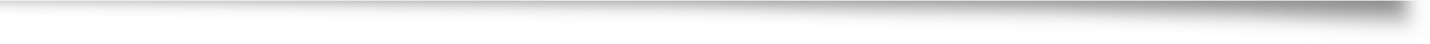 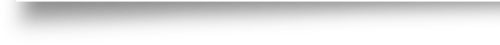 Flight is only for certified CRs
All Stand Alone or Parent Companies perform Connectivity and Penny Test (over 96 REPs)
Seven of those Stand Alone or Parent Companies will participate in end-to-end testing with LPL
Two Scripts were created by TEXAS SET for LPL0423
Long contingency period after scripts are completed will allow for any other testing LPL would like or can be used to finish up Connectivity or Penny Tests